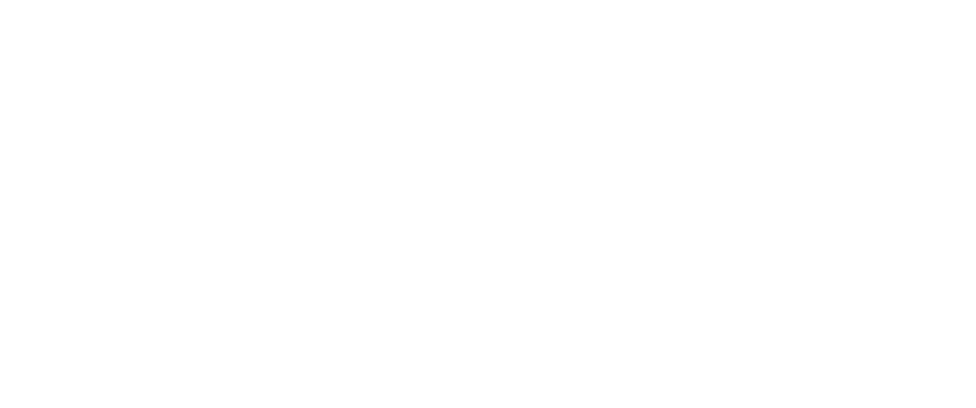 2
2 thousands
6
numerators
denominators
1
2
When subtracting  fractions, we subtract the numerators  and keep the denominators the same.
When adding fractions, we add the 
numerators and keep the denominators the same.
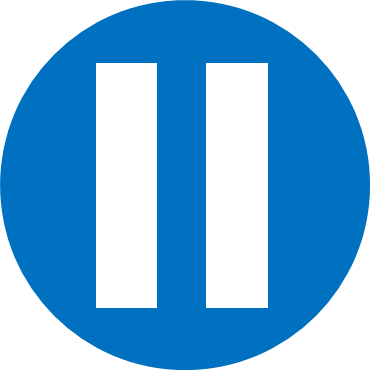 Have a think
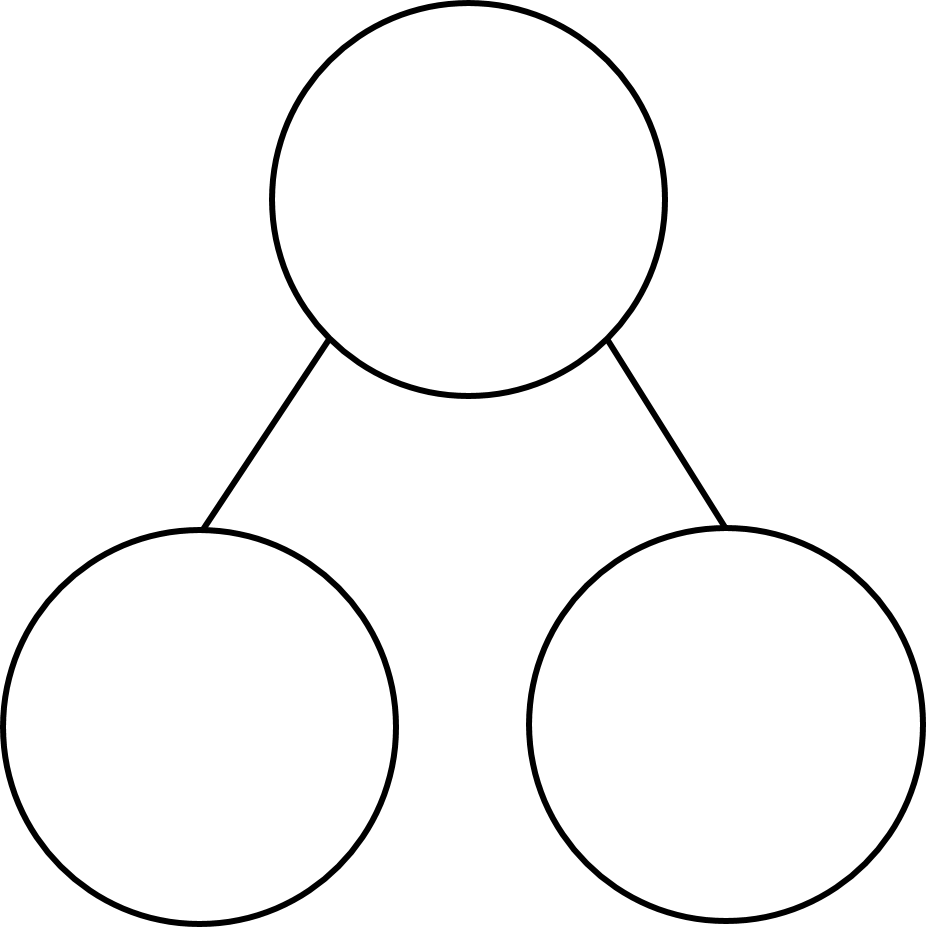 Have a go at questions 1 – 5 on the worksheet
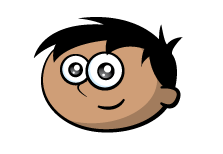 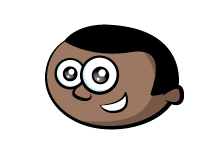 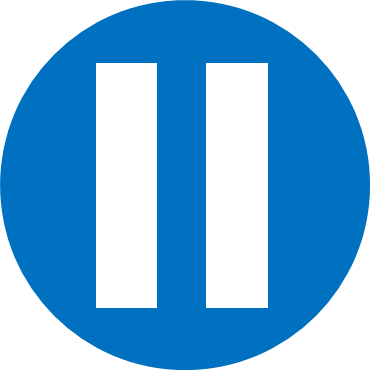 5
Have a think
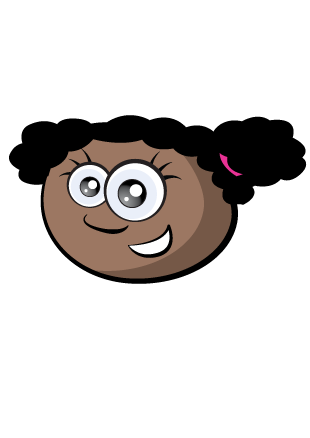 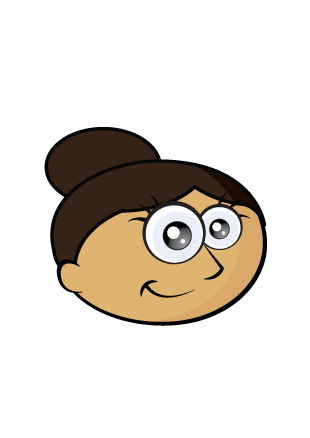 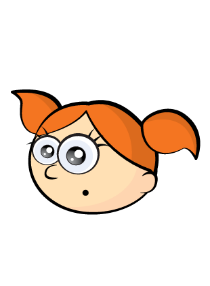 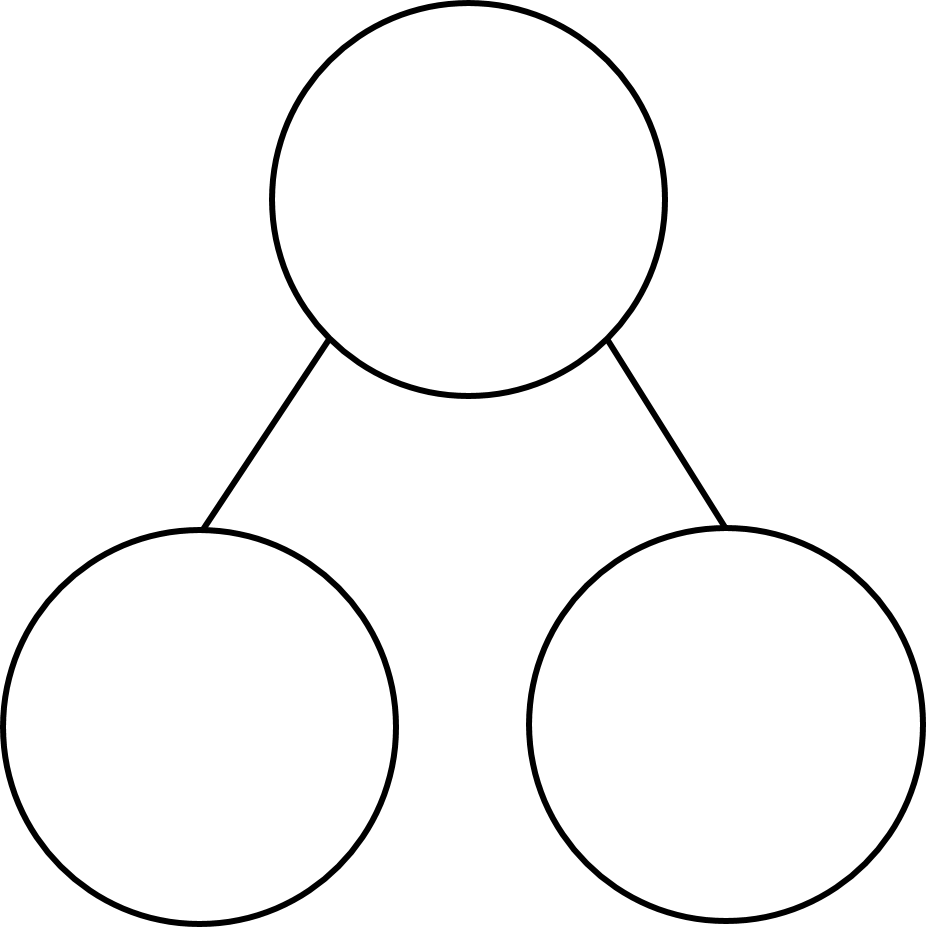 10
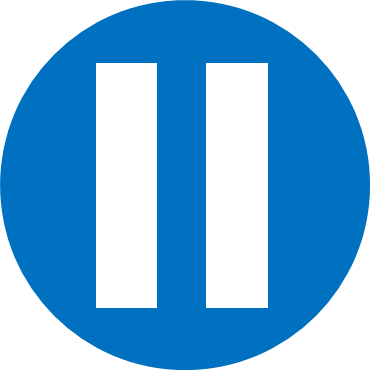 Have a think
Have a go at the rest of the questions on the worksheet